8
Физика
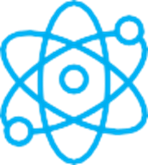 Класс
Тема:

Электрическое поле
Майкл Фарадей (1791-1867)
Одним из величайших открытий является явление электромагнитной индукции. Ток, полученный данным опытом Майкла, сегодня освещает весь мир. 
Тела можно зарядить трением друг о друга или соприкосновением с заряженным телом. Заряженные тела оказывают воздействие на другие тела, находящиеся возле них. Майкл Фарадей объяснил, что такое воздействие возникает через электрическое поле.
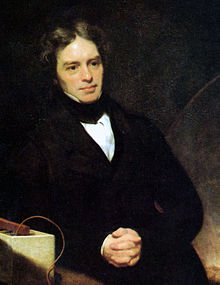 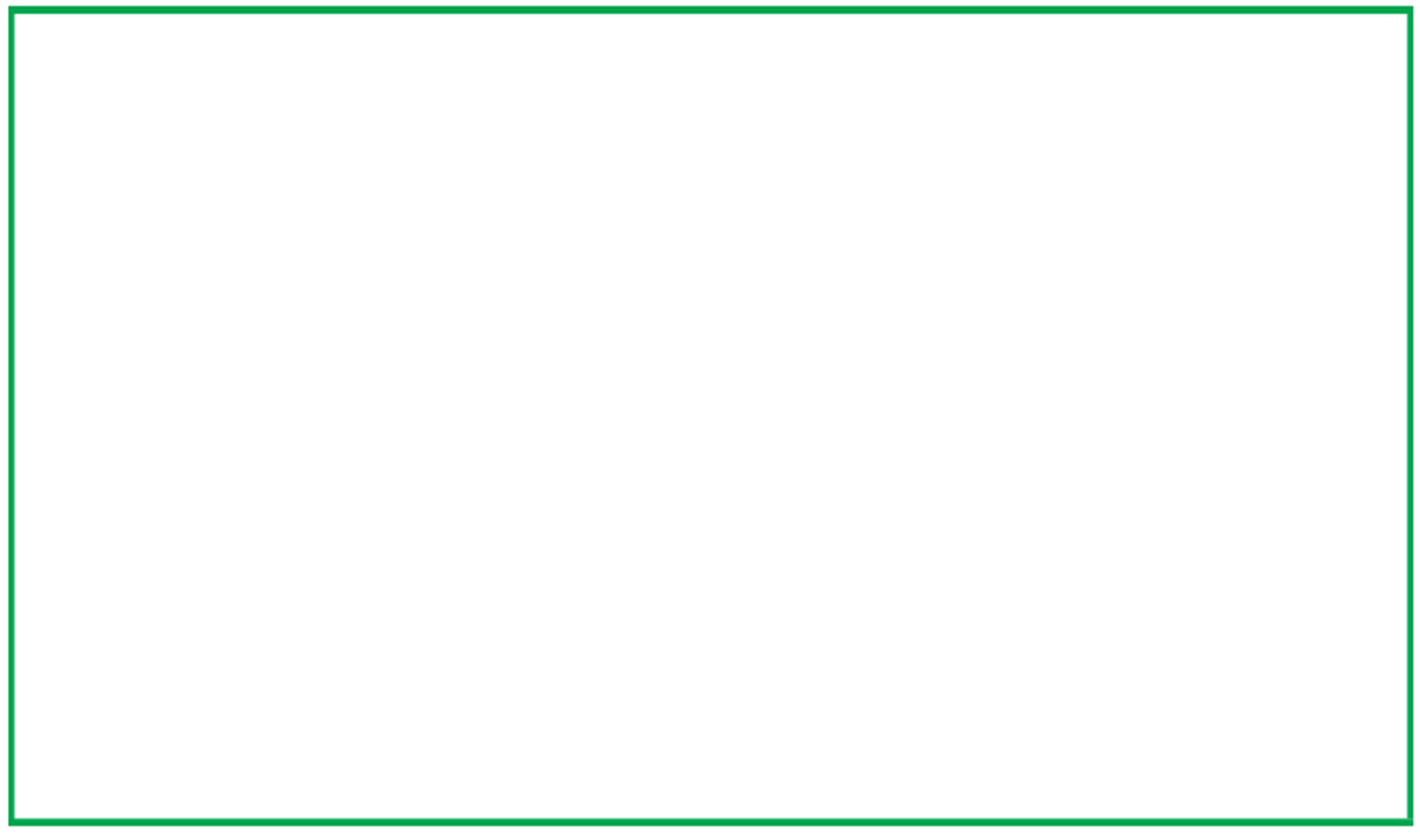 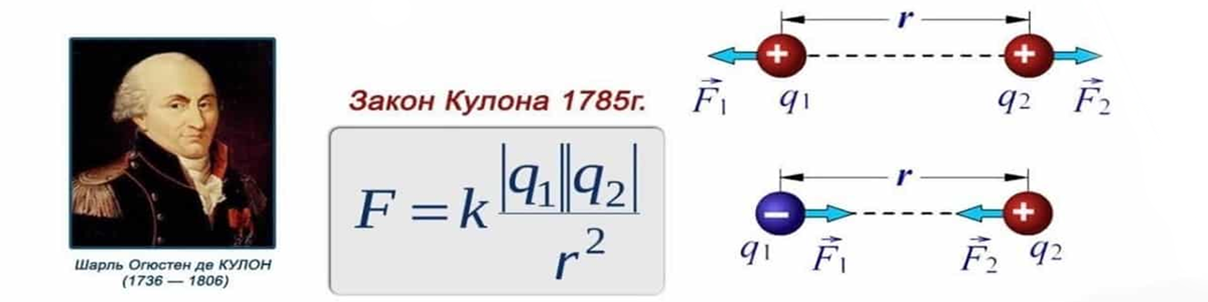 Закон Кулона позволяет вычислить силу взаимодействия между двумя зарядами, но не объясняет как один заряд действует на другой, для этого ввели понятие электрическое поле.
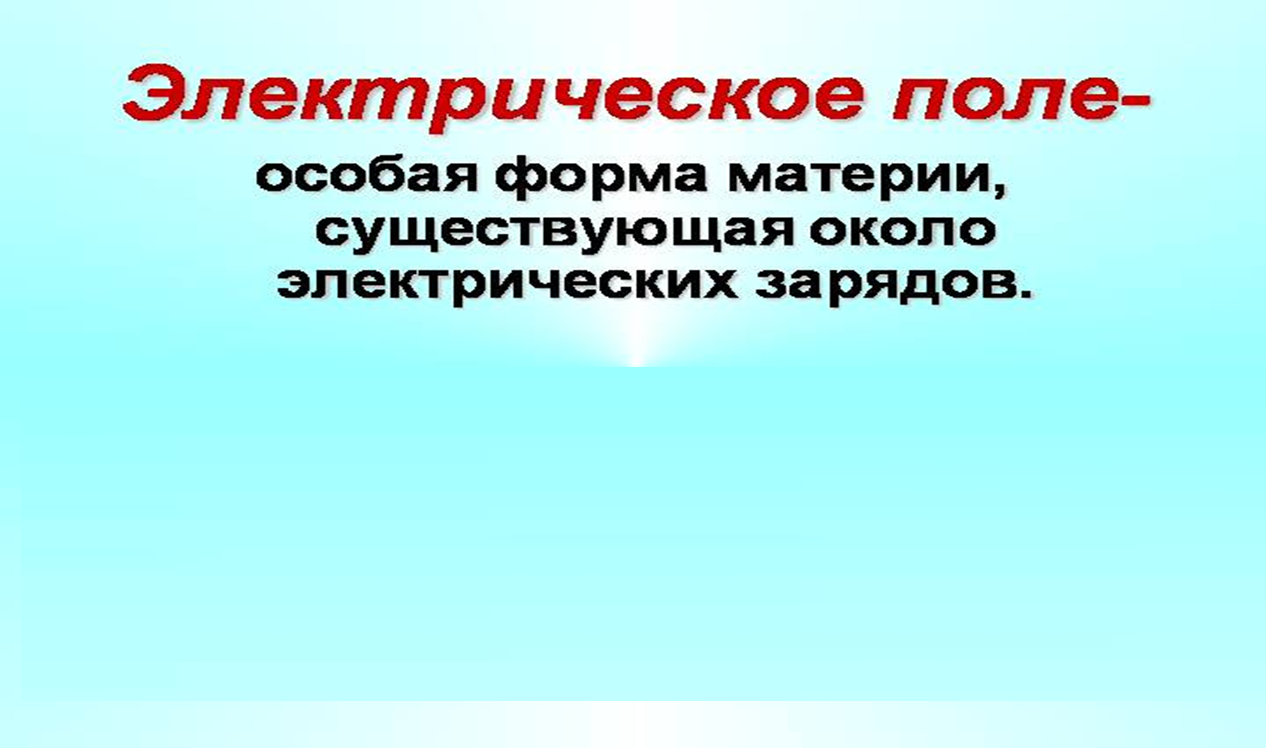 Его изображают в виде электрических 
силовых линий.
Проверяют силы этого поля с помощью
 внесения в него пробного заряда.
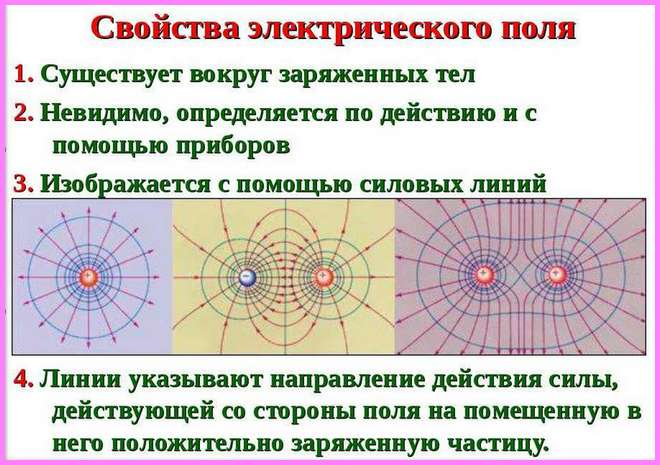 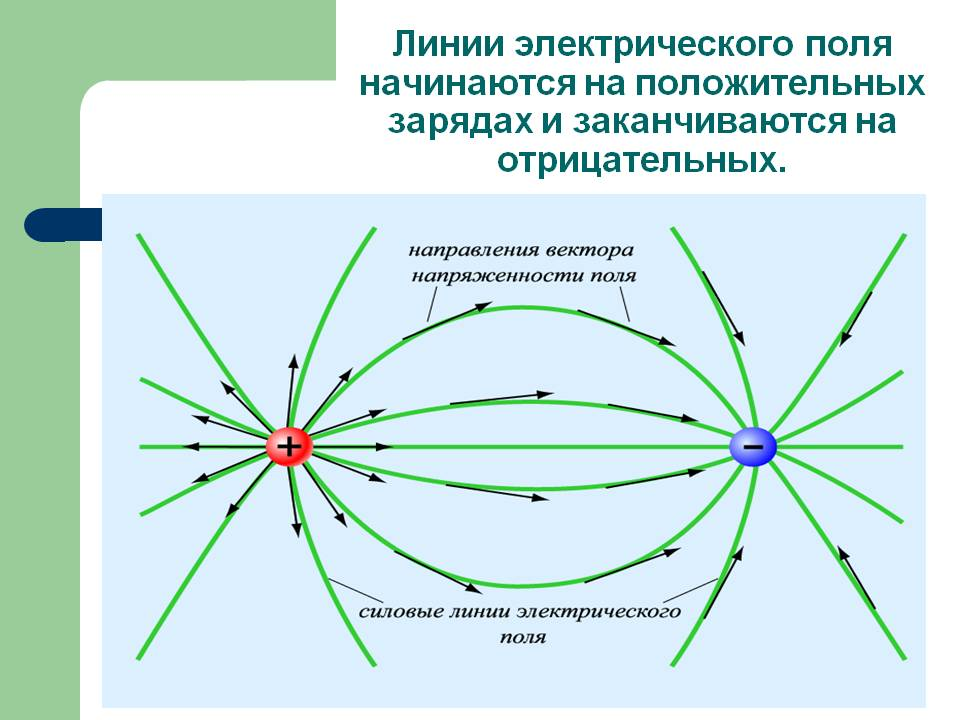 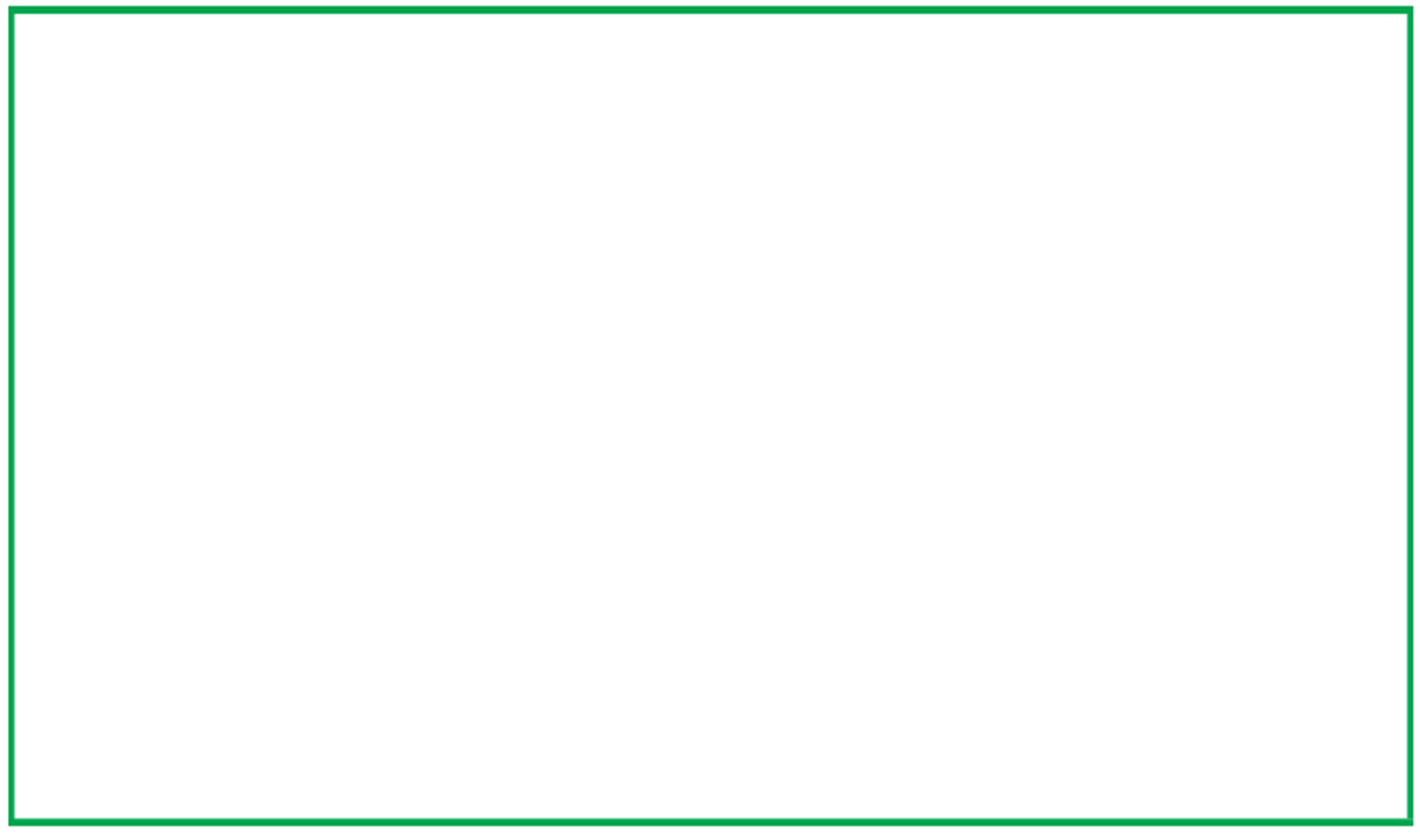 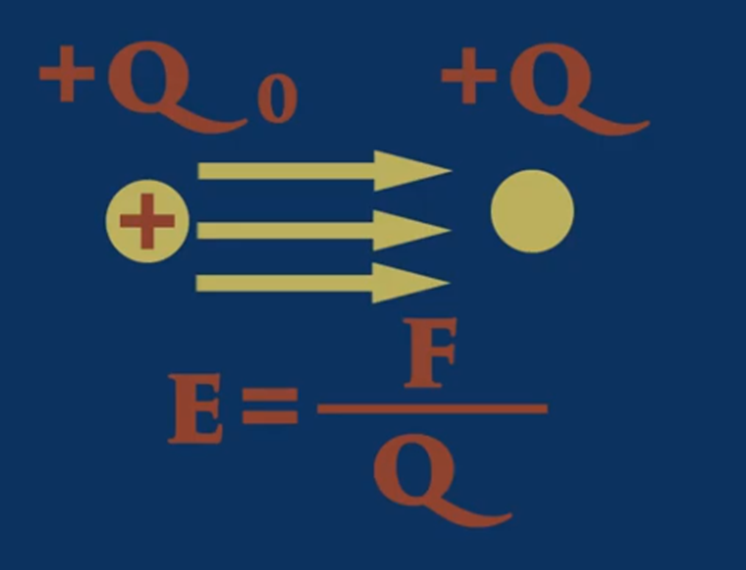 Согласно закону Кулона на пробный заряд будет действовать сила электростатического взаимодействия со стороны заряда, создающего электрическое поле. Тогда отношение силы на пробный заряд, будет характеризовать действие электрического поля в данной точке.
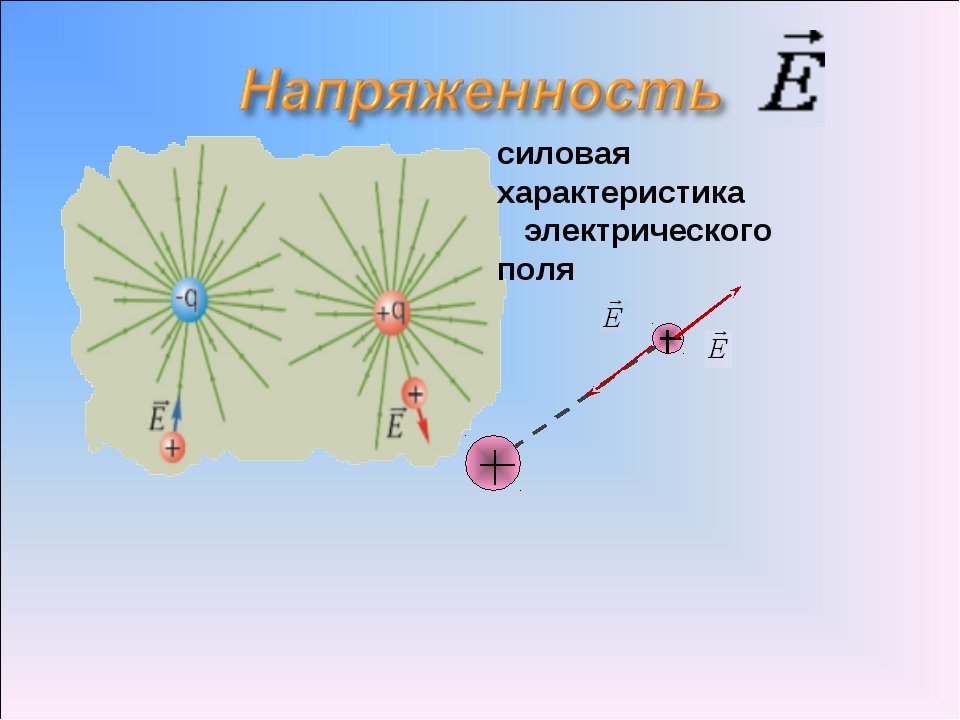 Электрическое поле характеризуется определенными
 величинами и одна из них - напряженность
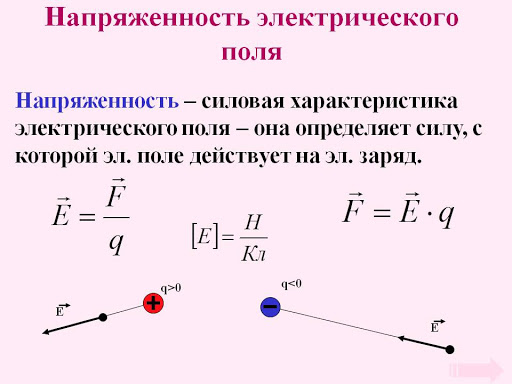 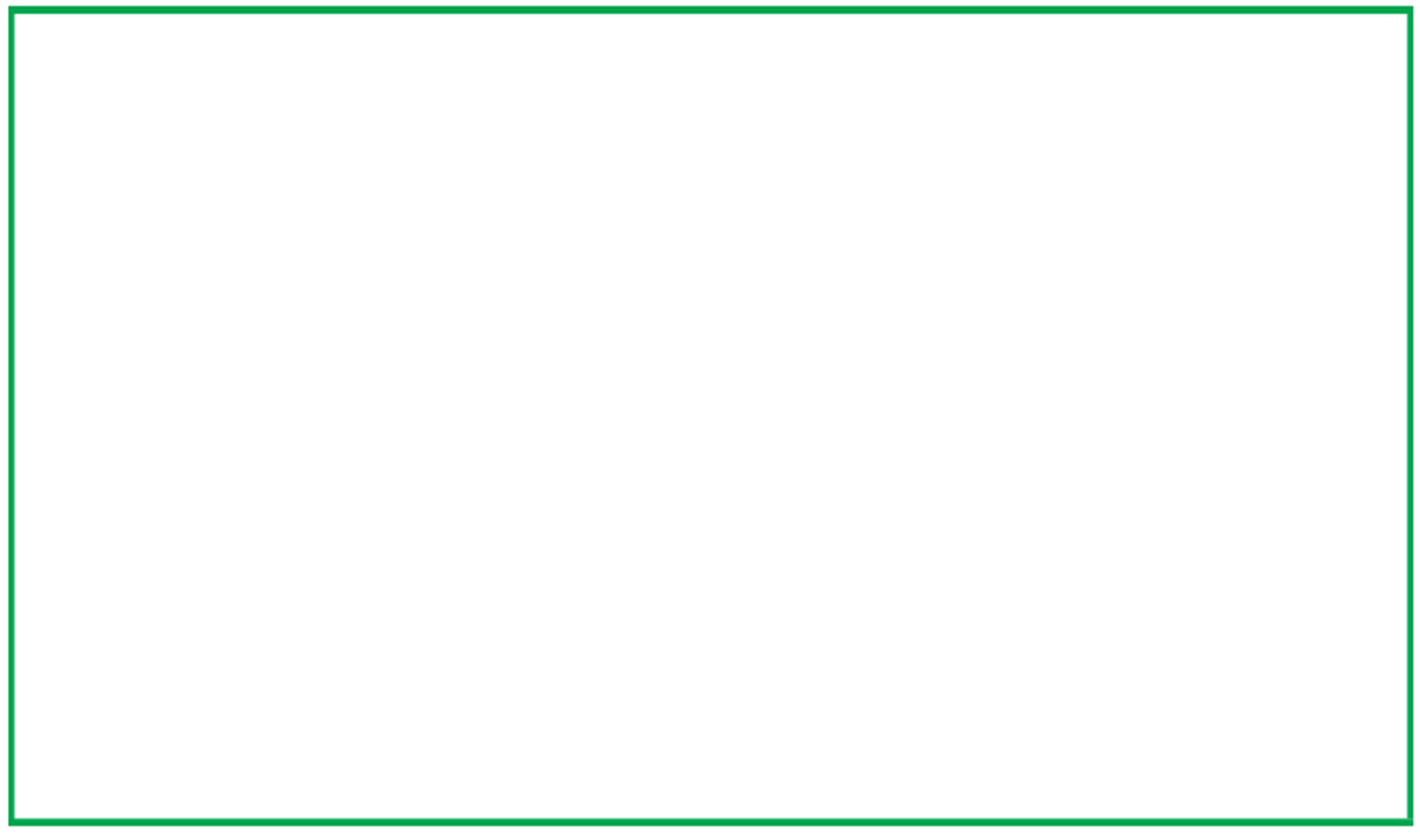 По закону Кулона выражение напряженности поля можно записать следующим образом:



    Напряженность электрического поля, находящаяся на расстоянии r от произвольного точечного заряда, можно найти по следующей формуле:
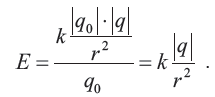 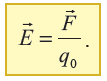 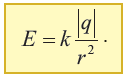 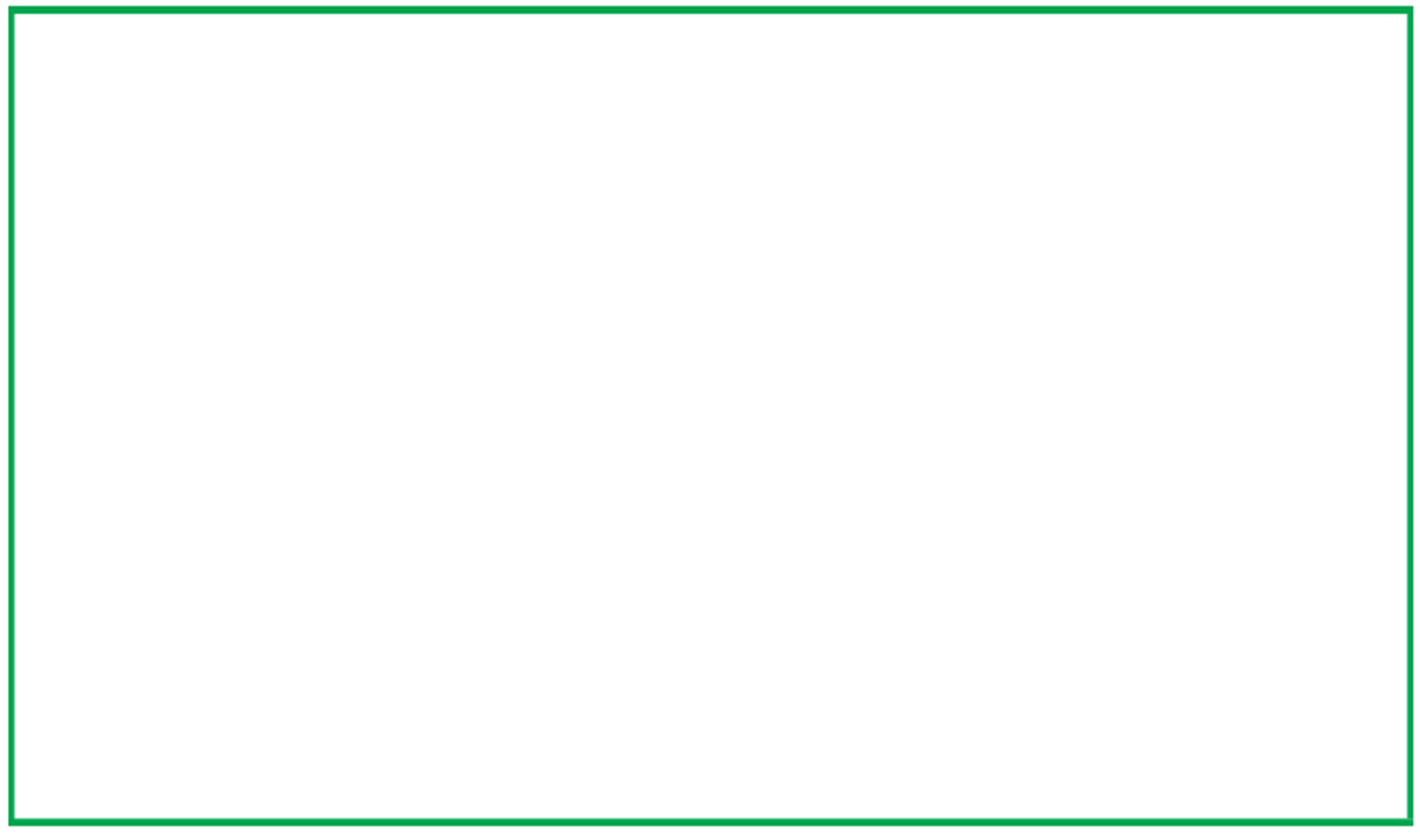 Напряженность поля, находящаяся на расстоянии r от точечного заряда q, расположенного внутри диэлектрика, рассчитывается следующей формулой:
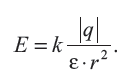 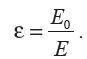 Е0 – напряженность поля в вакууме
Е – напряженность поля в диэлектрике
Электрическое поле. Его свойства и характеристики
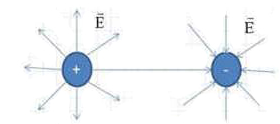 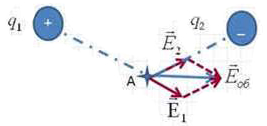 Задача 1
Найдите напряженность поля точечного заряда с зарядом –4 нКл на расстоянии 6 см.
Решение:
Дано:
q = - 4 нКл
r = 6 см
E - ?
Ответ:
Задача 2
Решение:
Дано:
q = 3,6 нКл
0,0036 =
r - ?
r =
(м)
[ м ]
Ответ:
Задание:
Прочитать § 5
Ответить на вопросы
Выполнить упр. 4, стр. 21